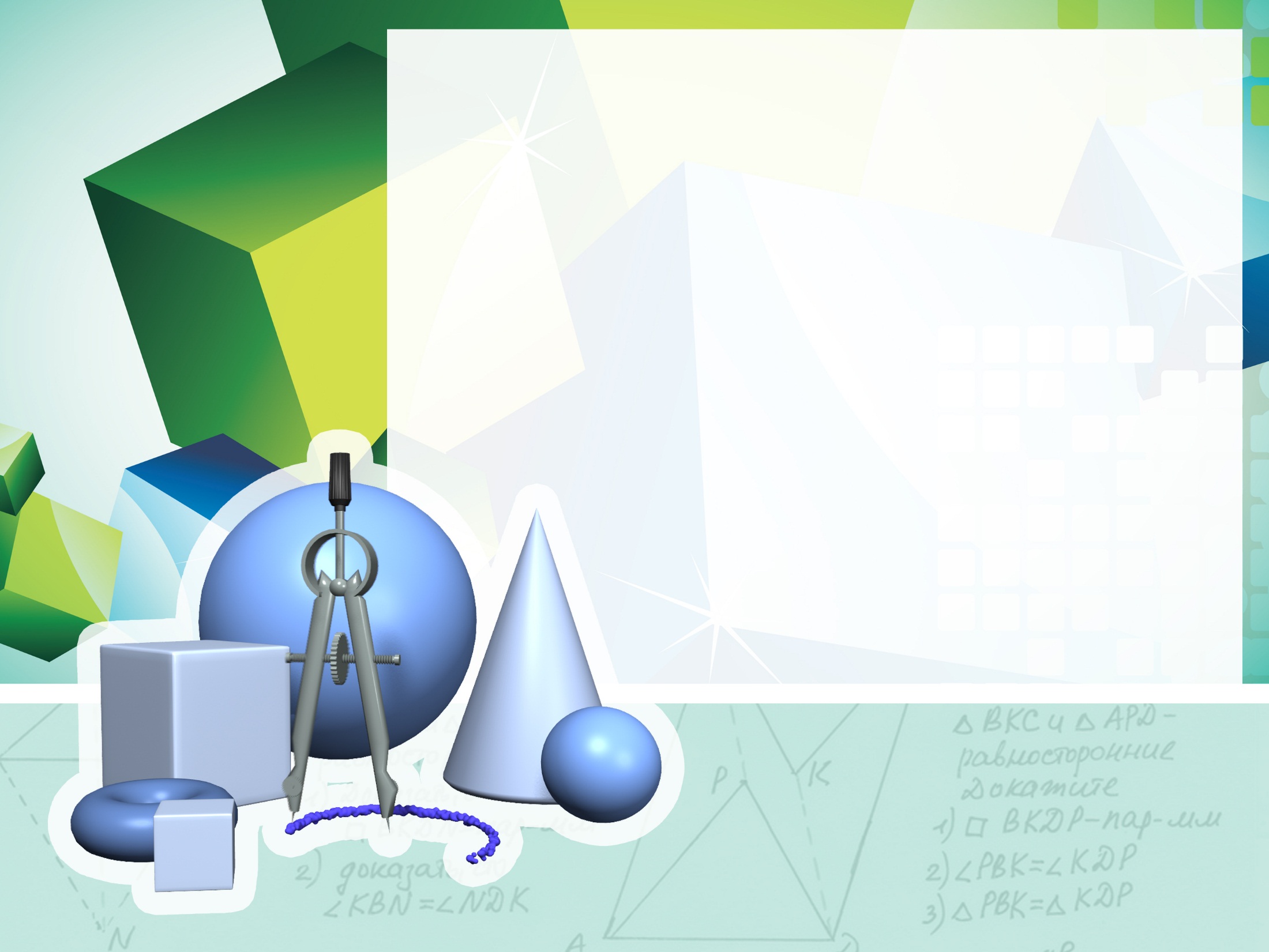 Старовинні одиниці 
вимірювання
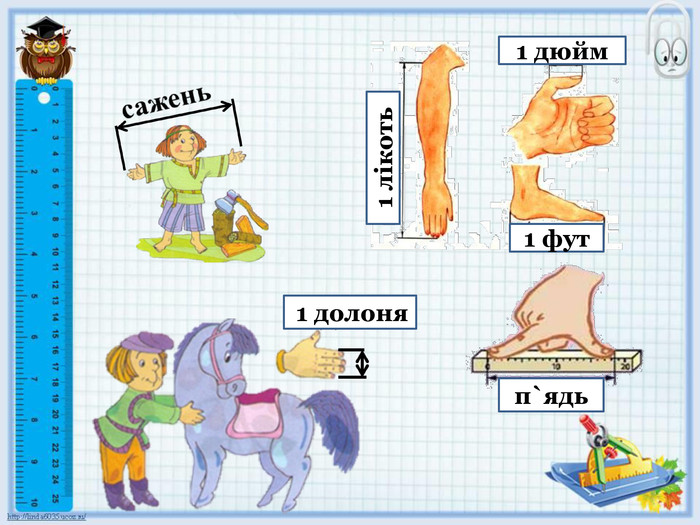 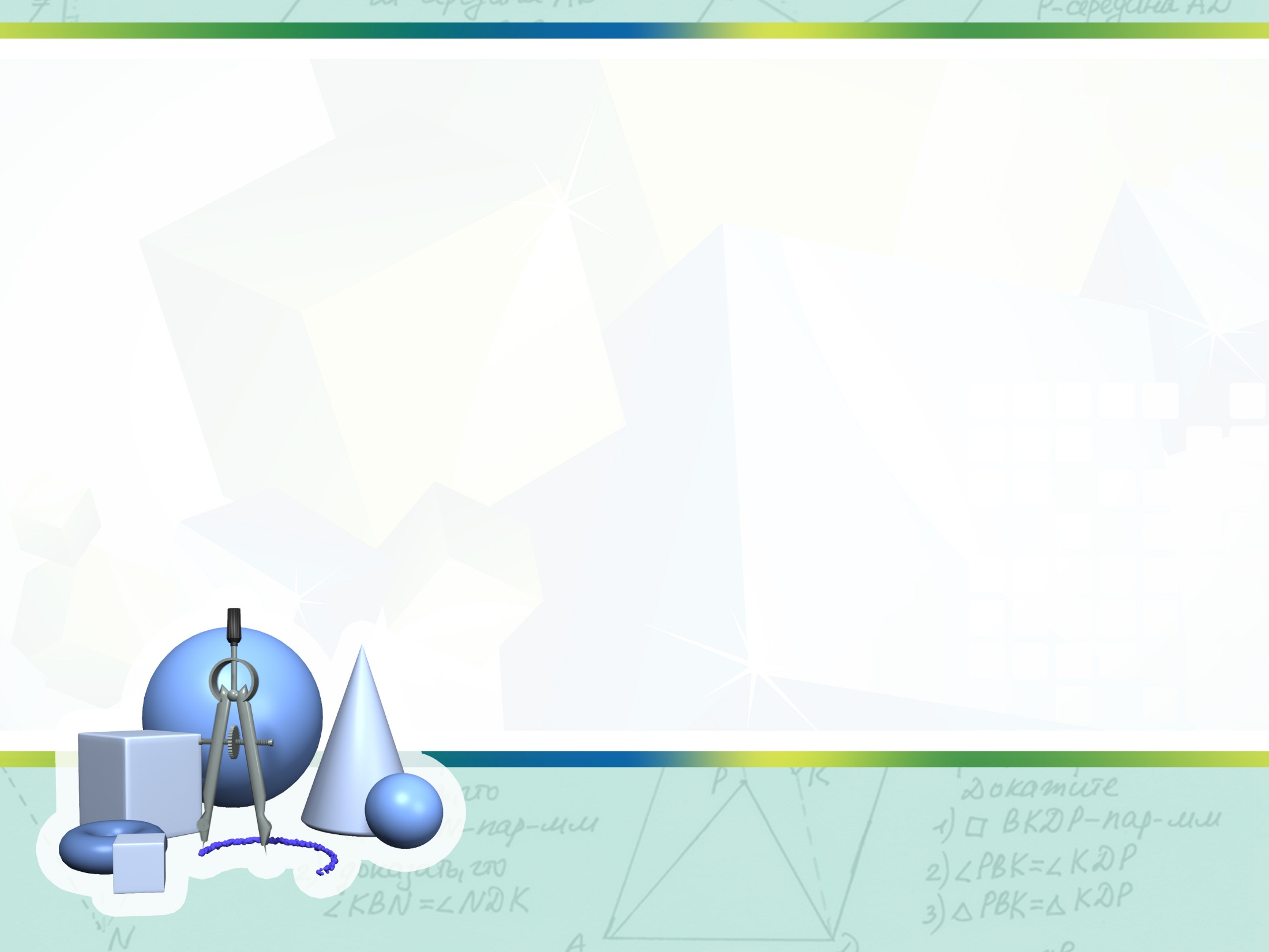 ДЮЙМ=2см5мм
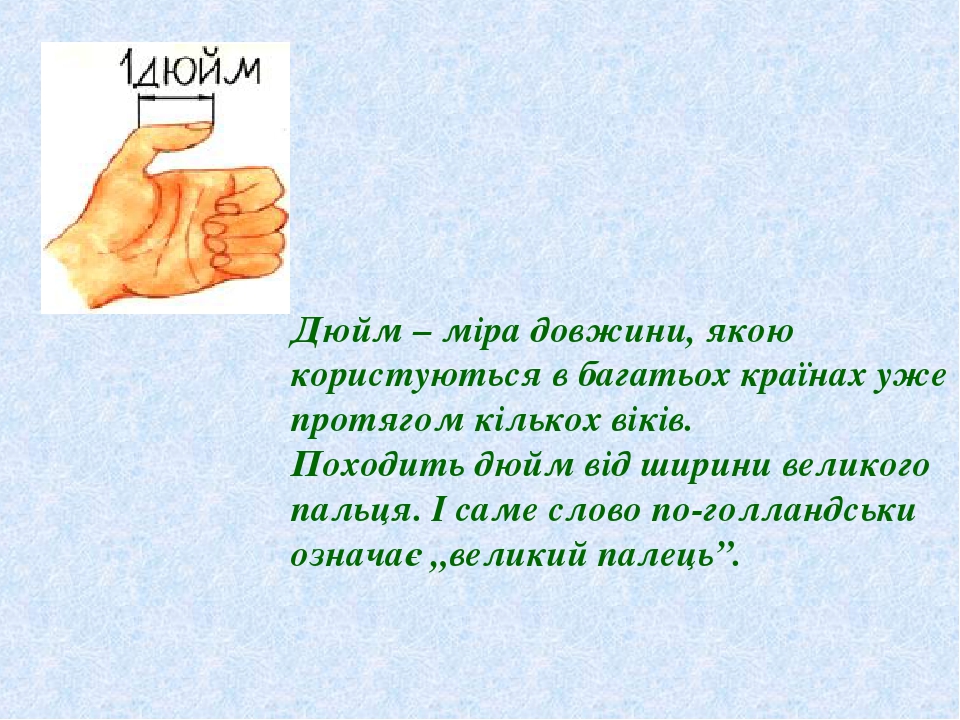 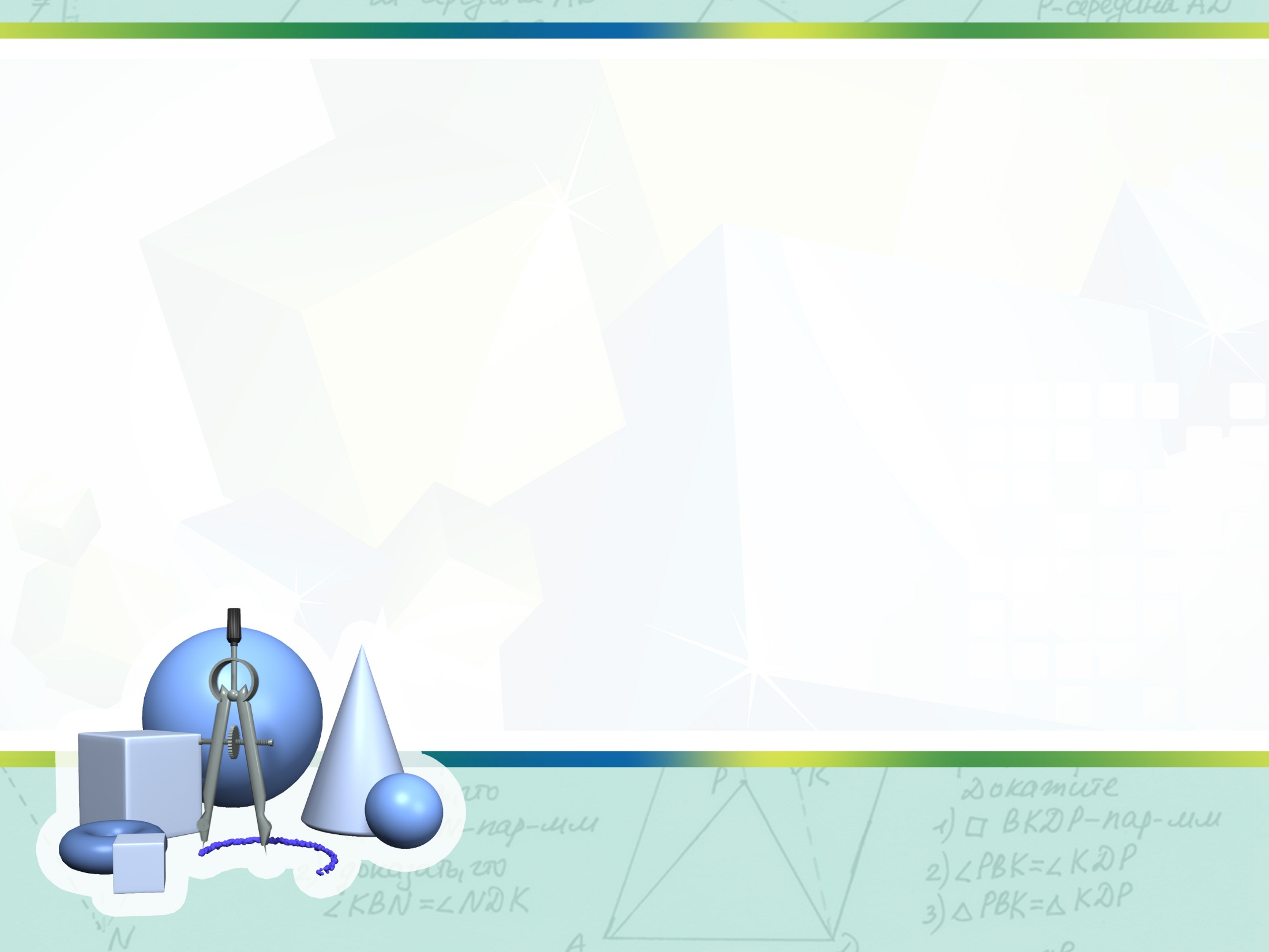 П’ЯДЬ
П'ядь  — давня міра довжини, що дорівнювала відстані між великим і вказівним пальцями (мала п'ядь) або між великим пальцем і мізинцем (велика п'ядь). 1 п'ядь = 17,78 см
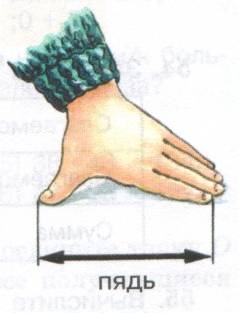 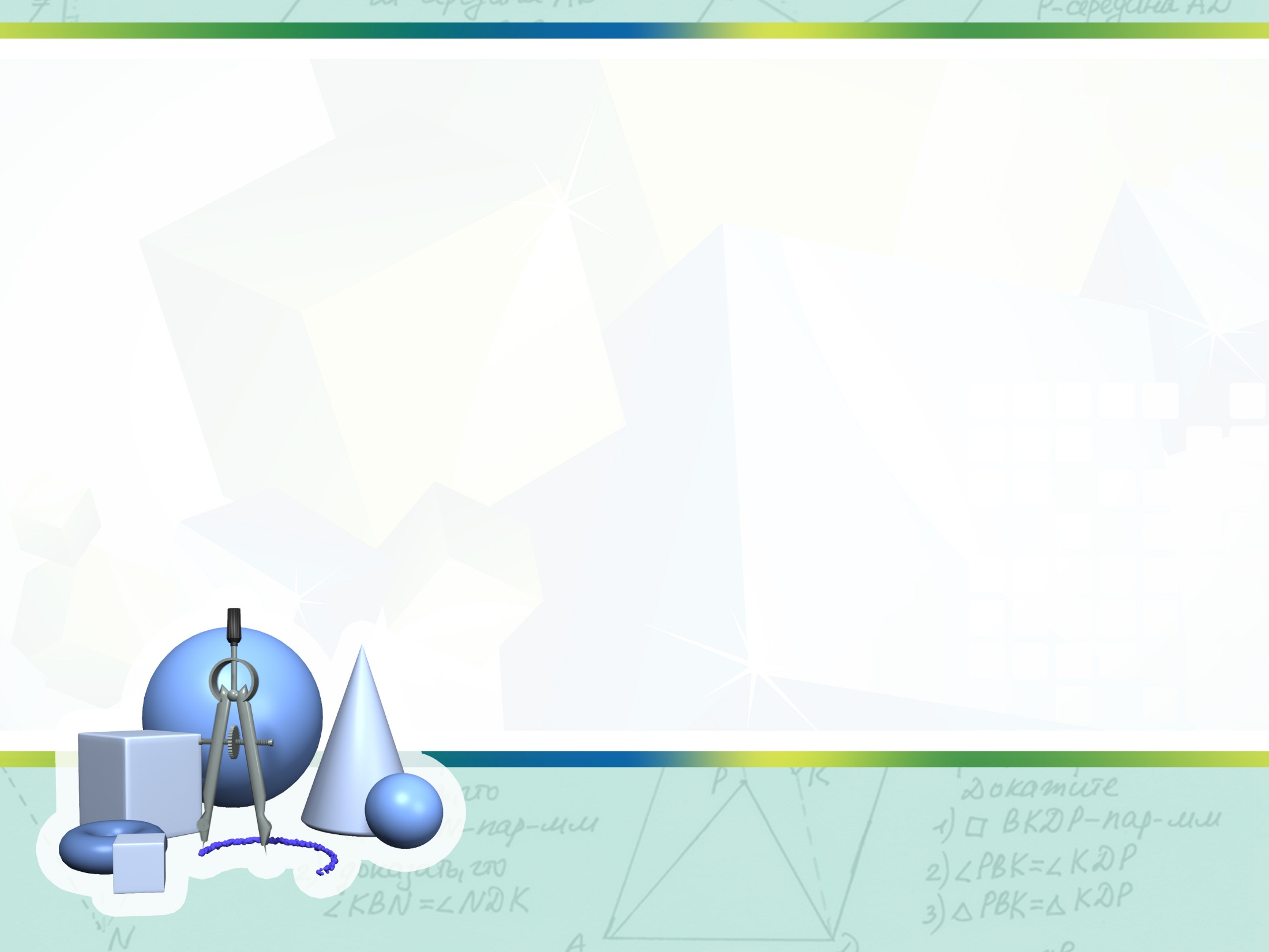 ФУТ
Фут – слово англійського походження. Російський переклад звучить як «нога» або «ступня»
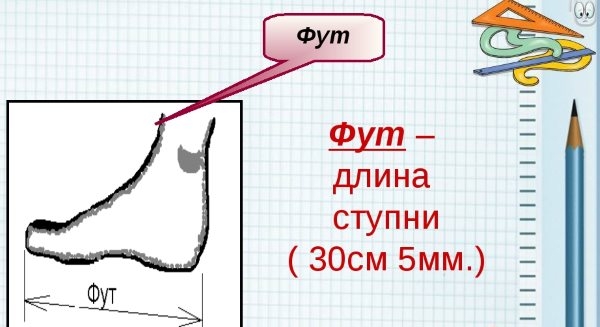 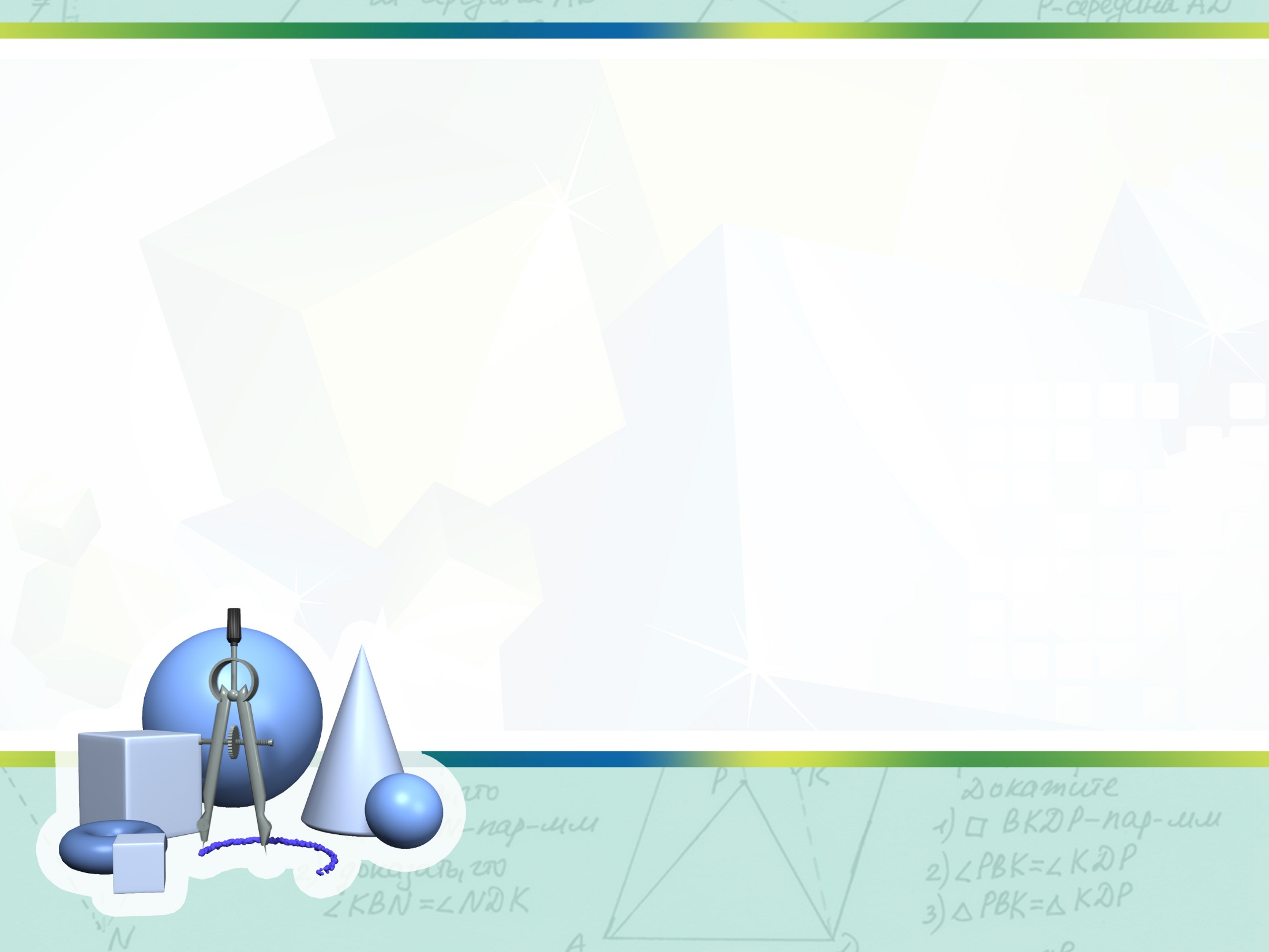 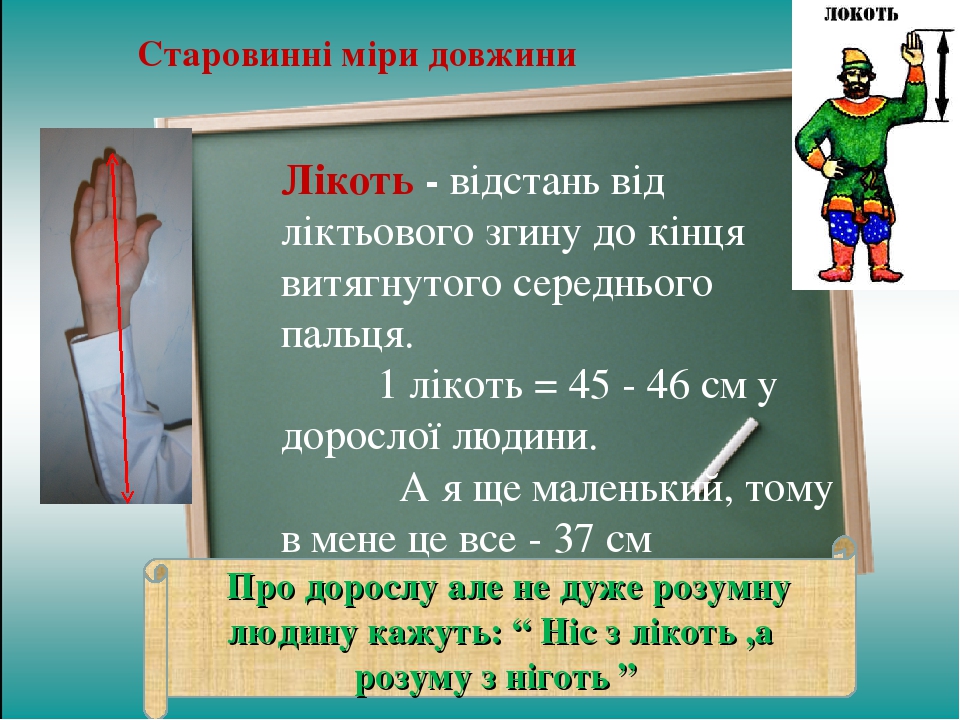 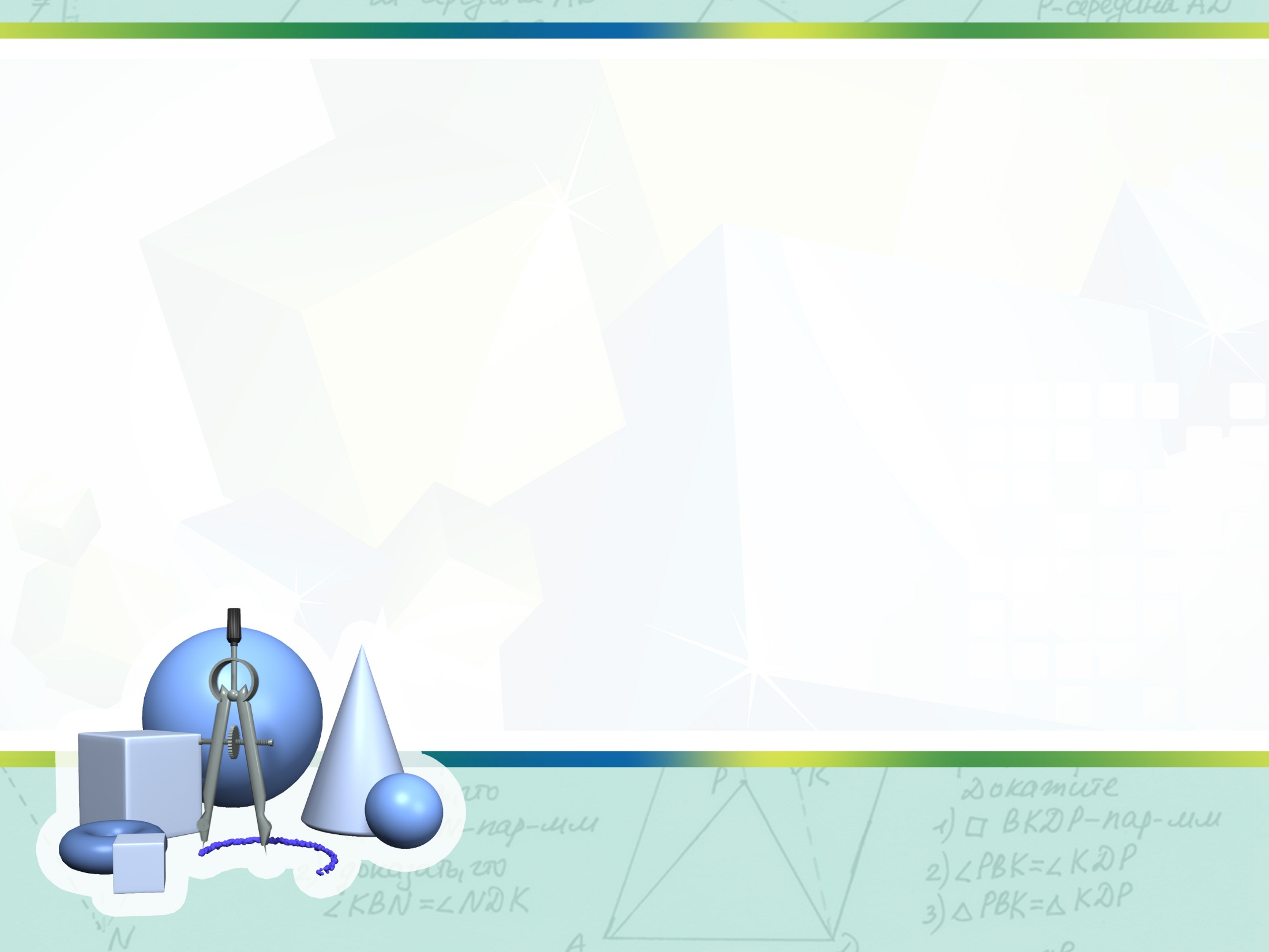 АРШИН
1 аршин = 28 дюймів (71,12 см).
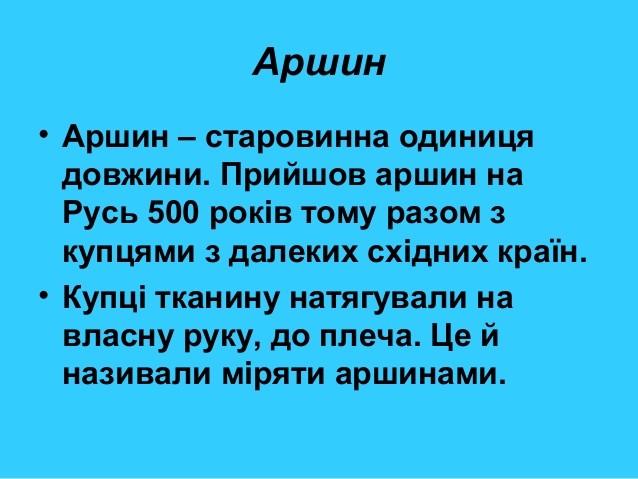 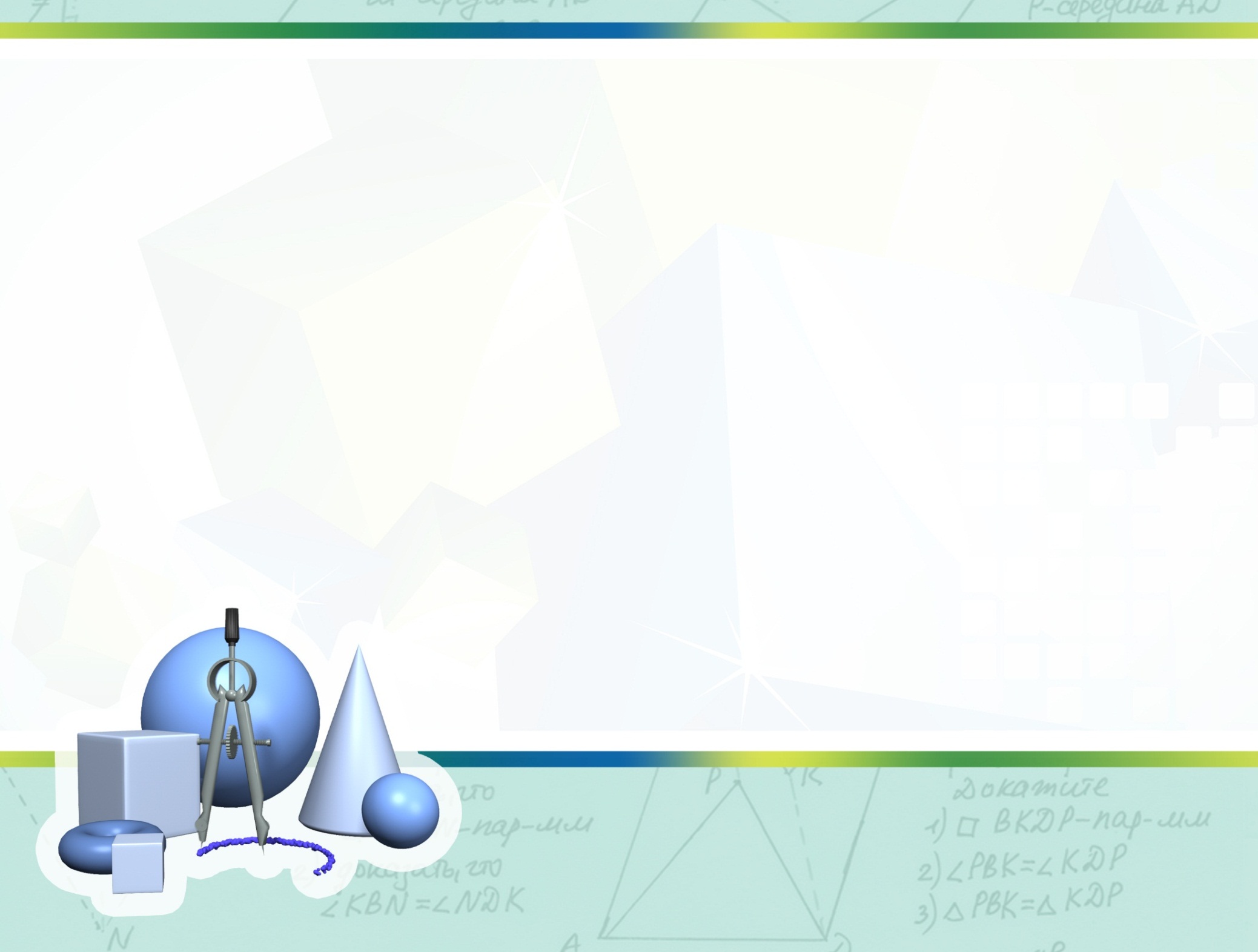 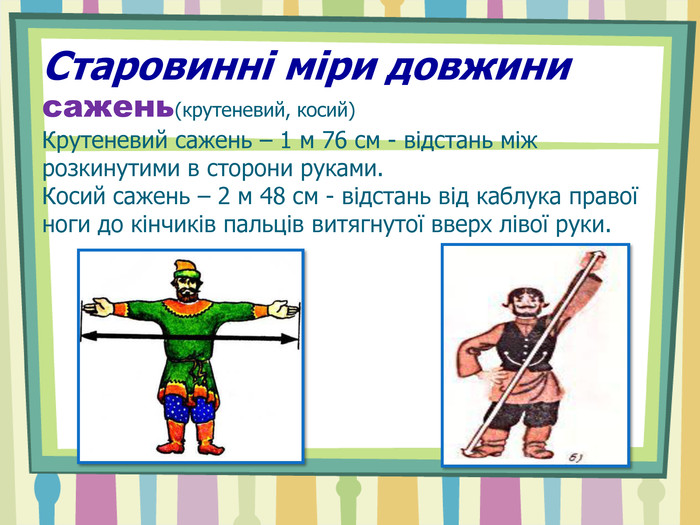